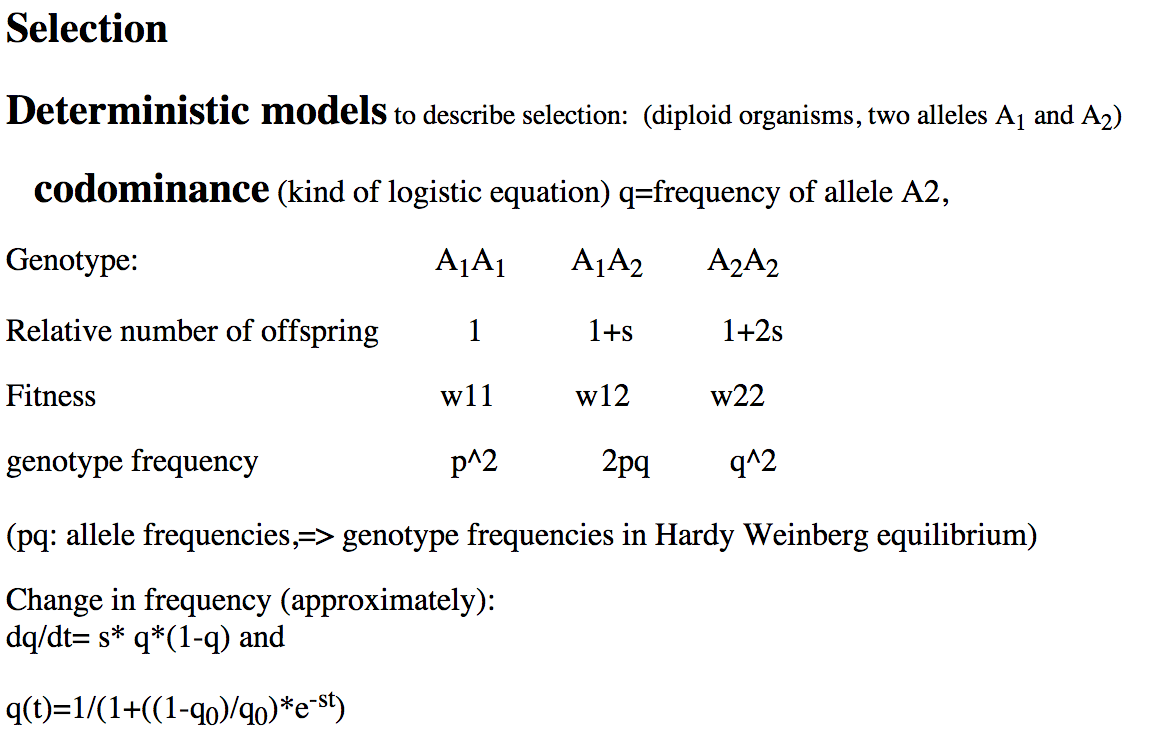 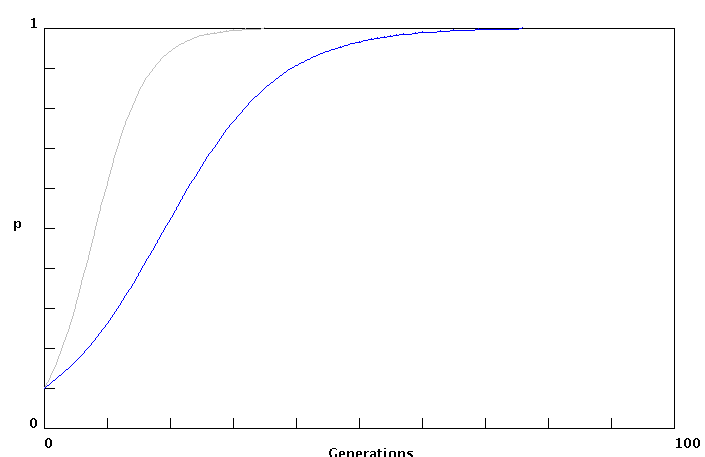 s=.2
s=.1
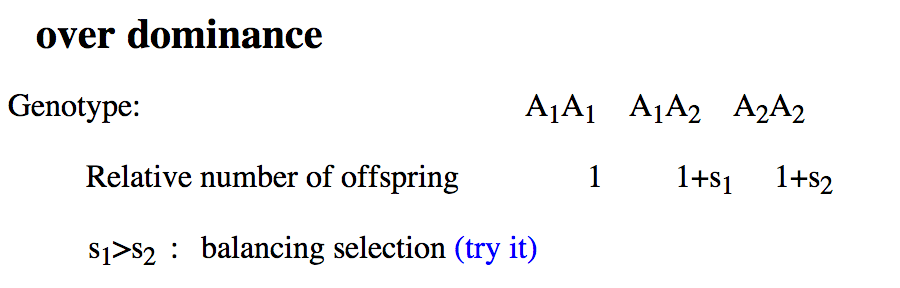 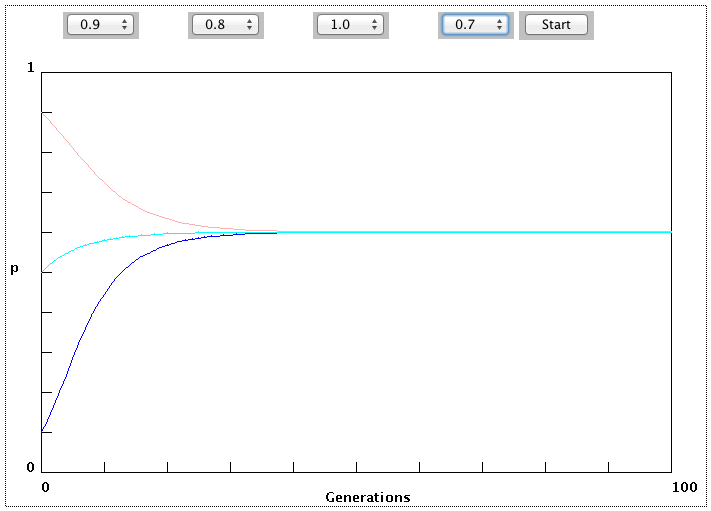 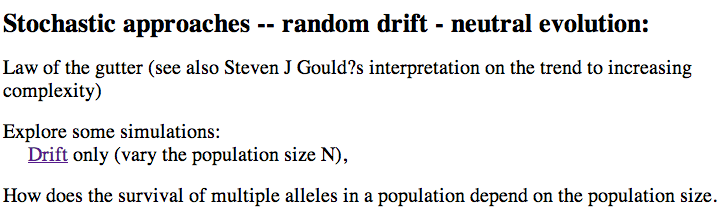 10 replicates
N=50   s=0
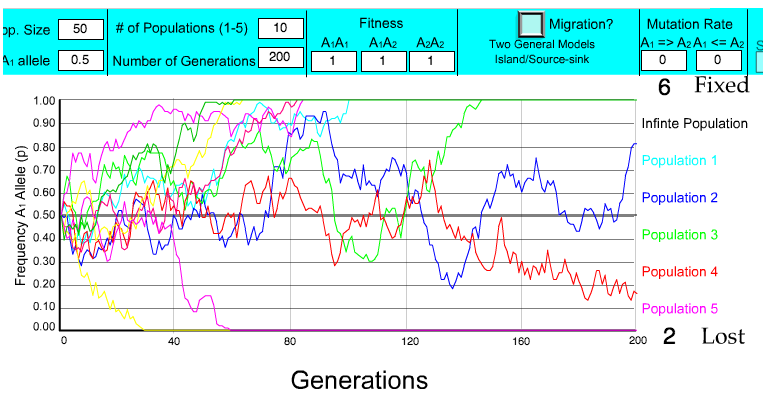 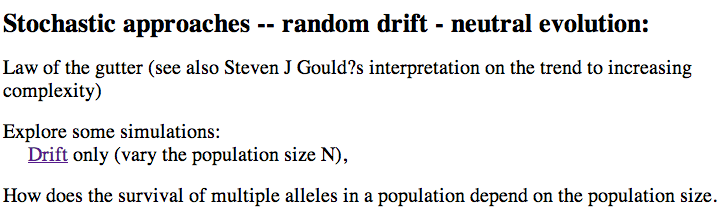 N=50   s=0
50 replicates
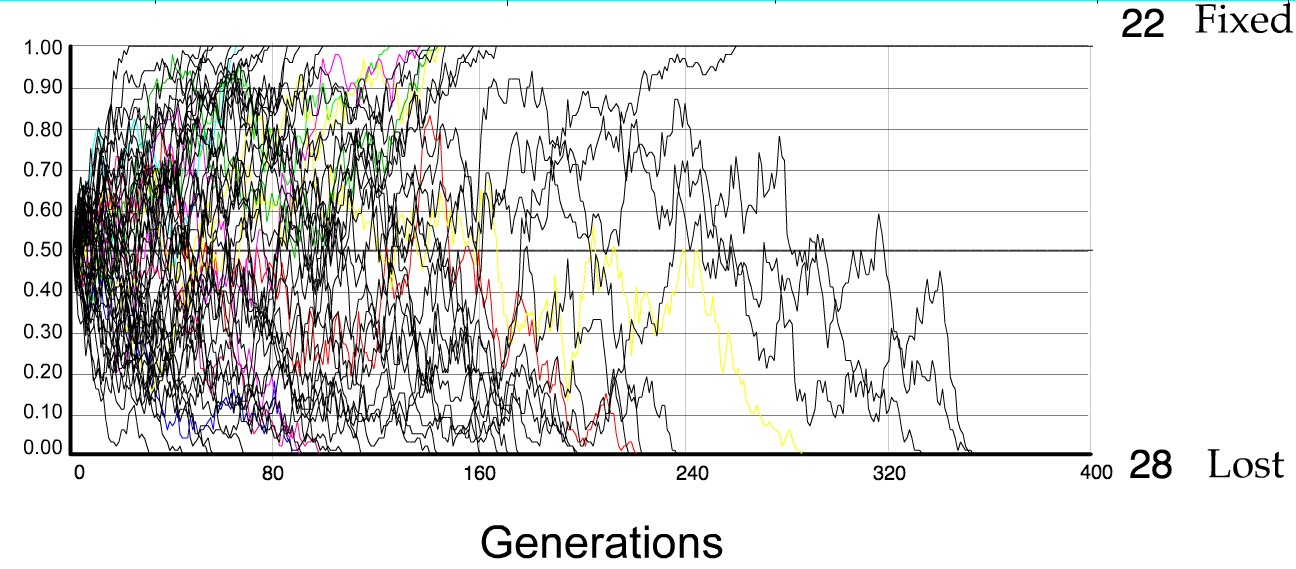 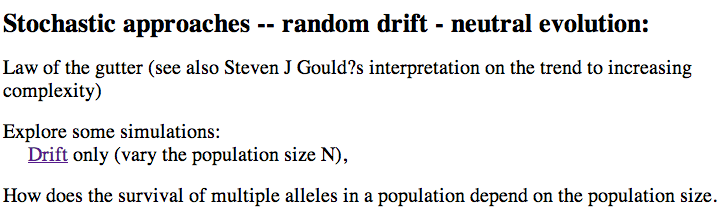 5 replicates
N=10   s=0
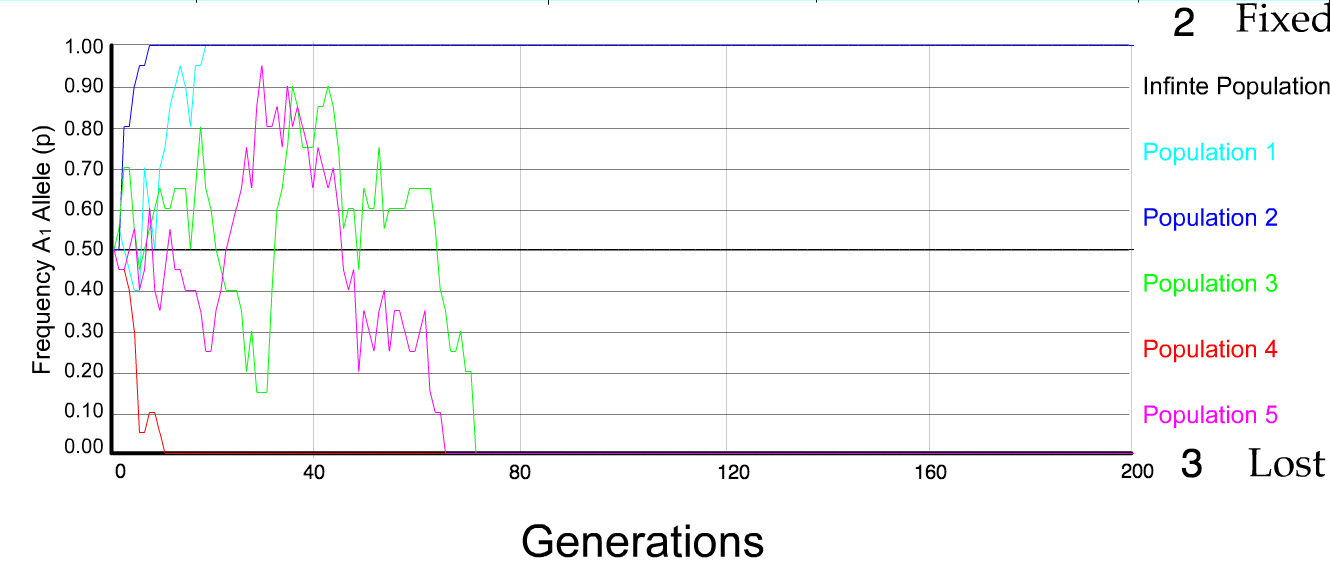 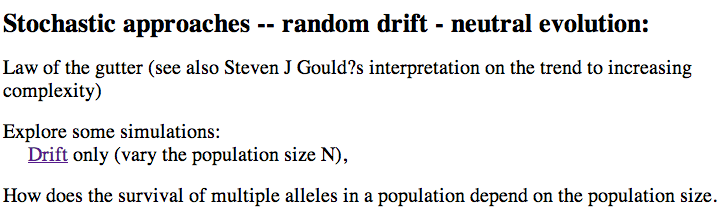 5 replicates
N=50   s=0
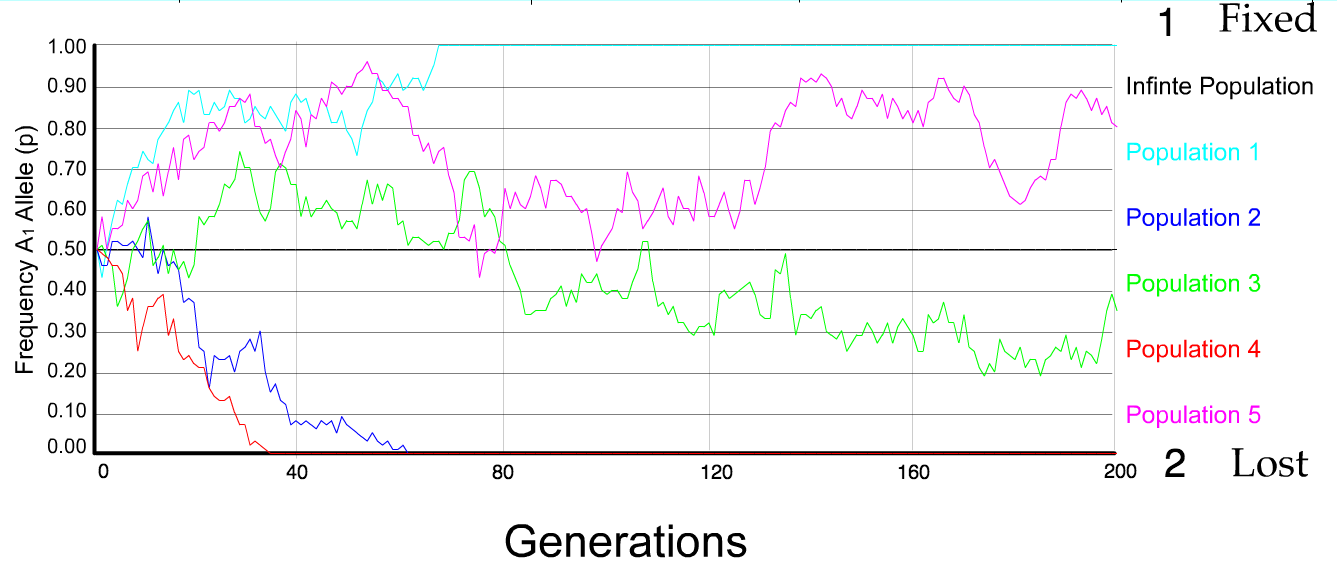 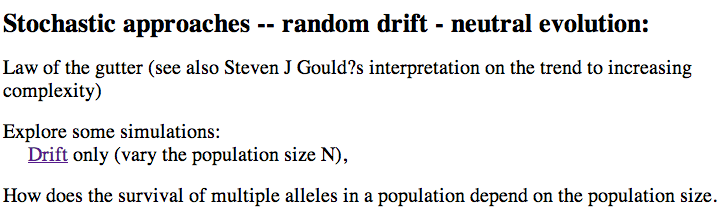 5 replicates
N=100   s=0
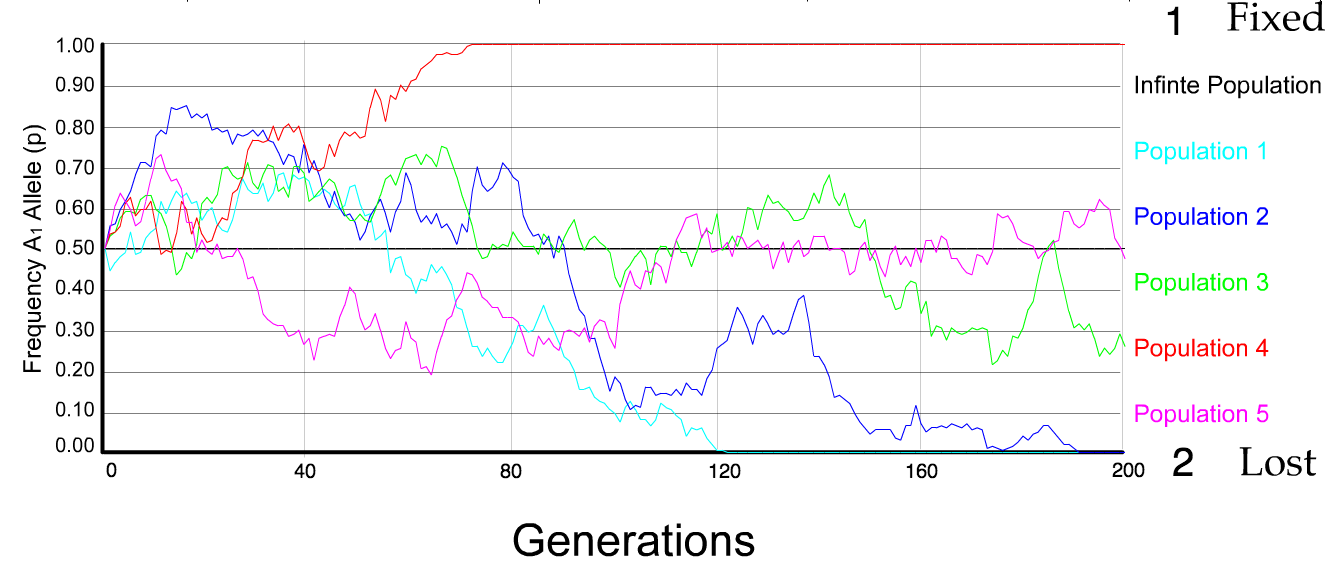 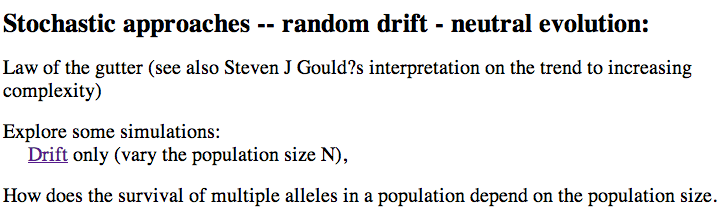 5 replicates
N=500   s=0
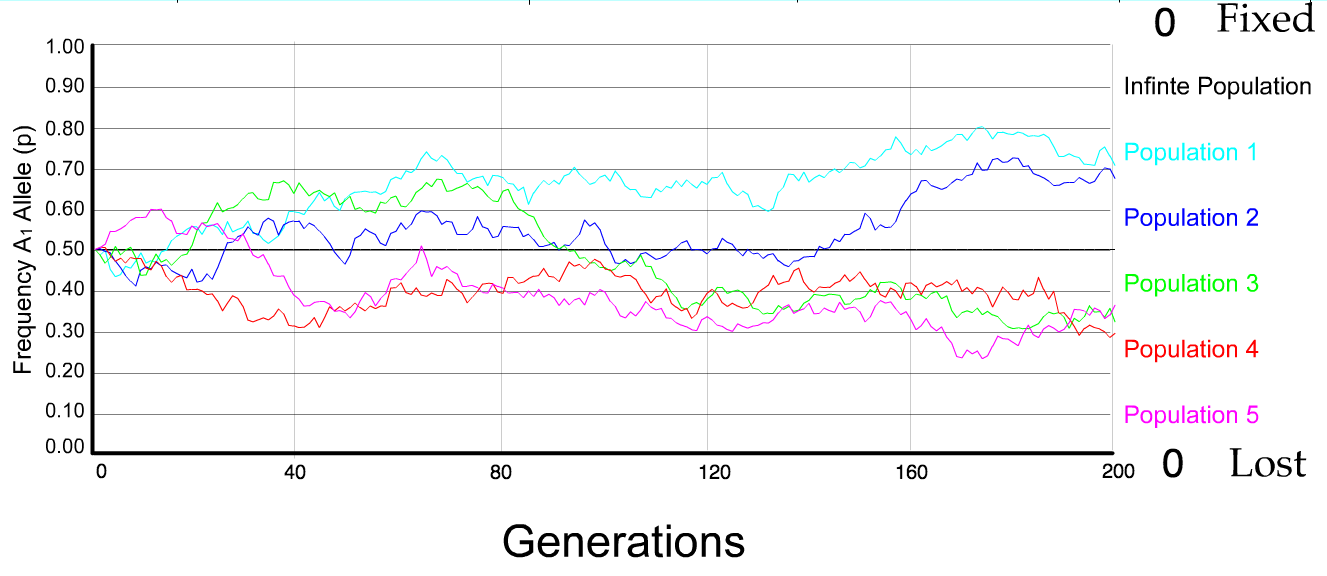 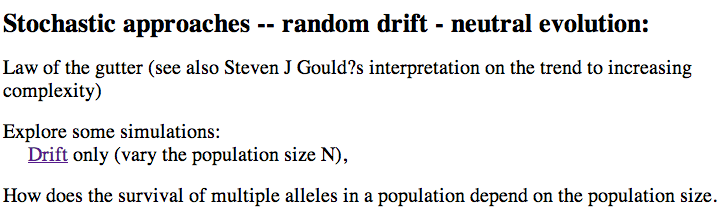 N=5000   s=0
5 replicates
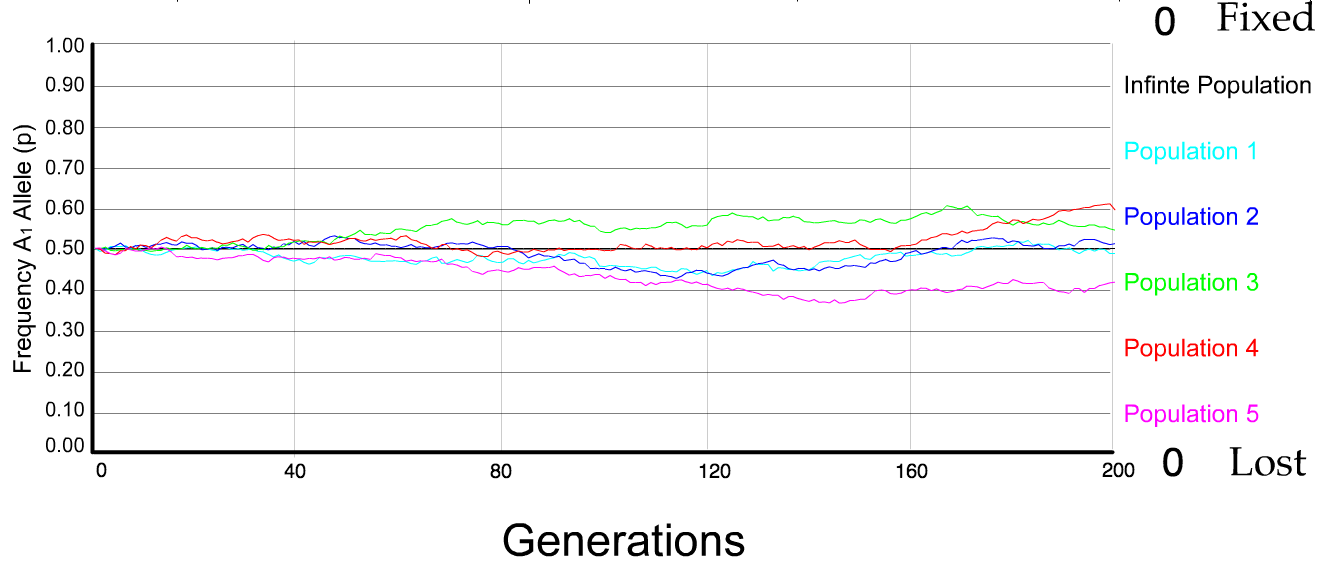 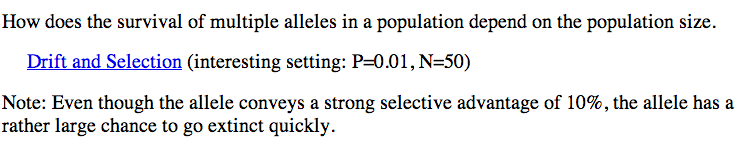 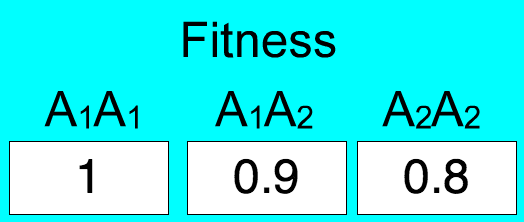 N=50   s=0.1
5 replicates
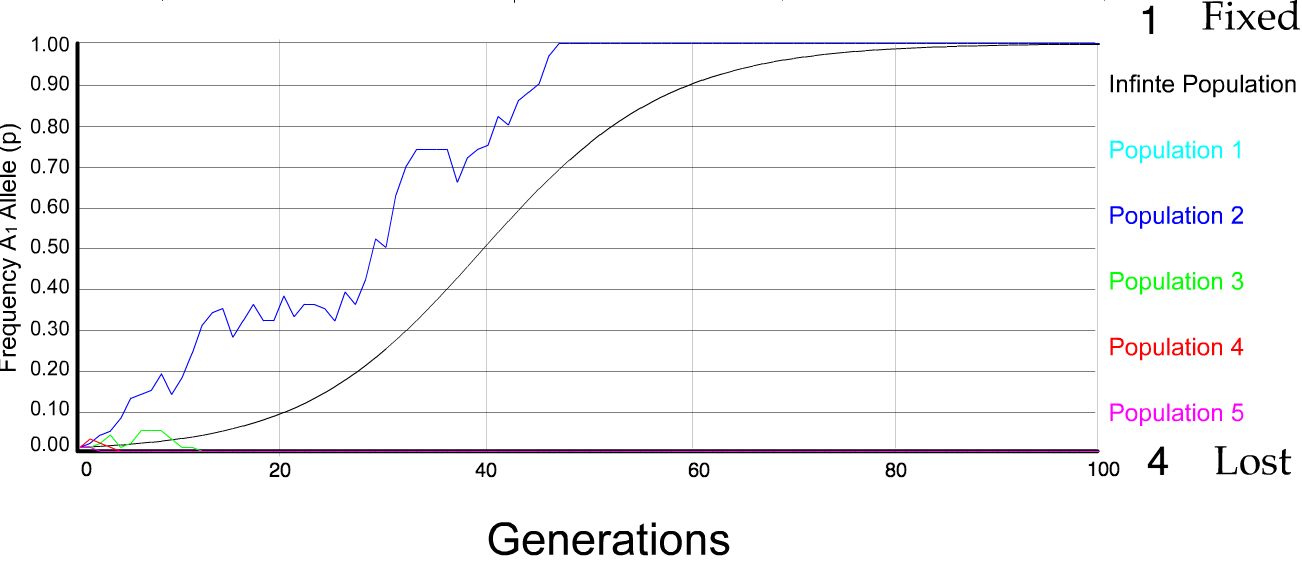 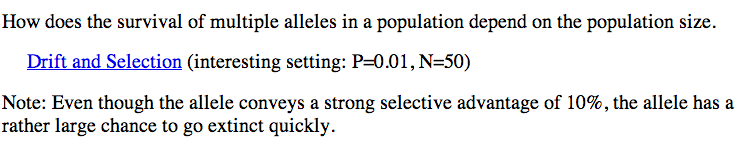 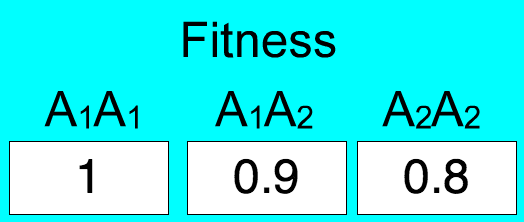 N=500   s=0.1
5 replicates
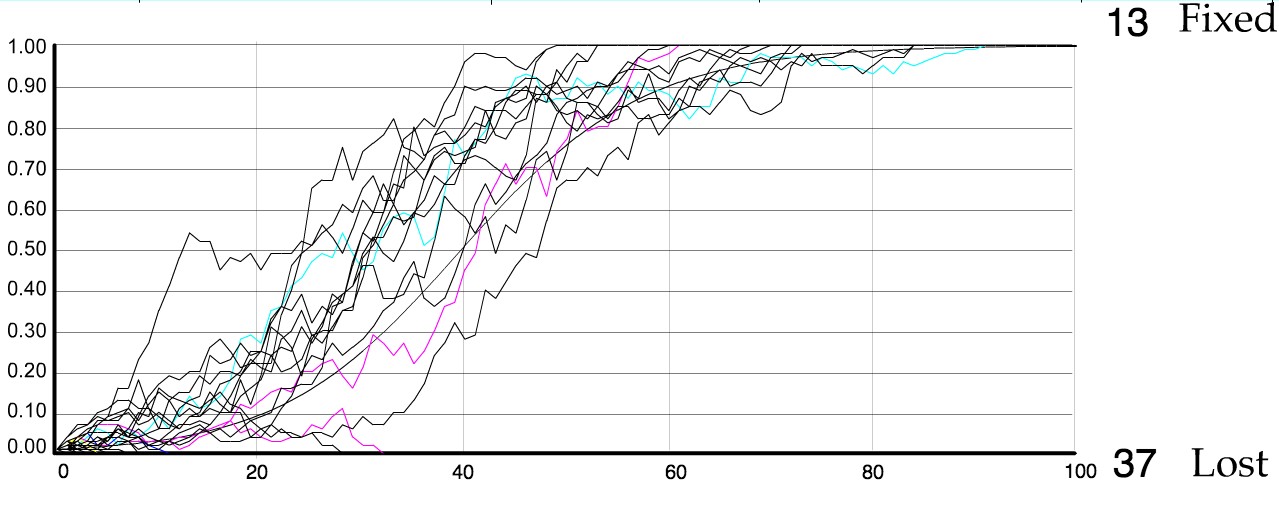 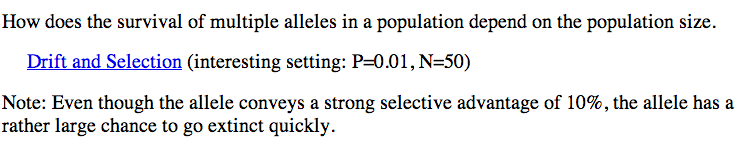 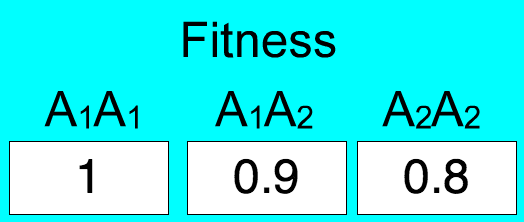 N=50   s=0.1
5 replicates
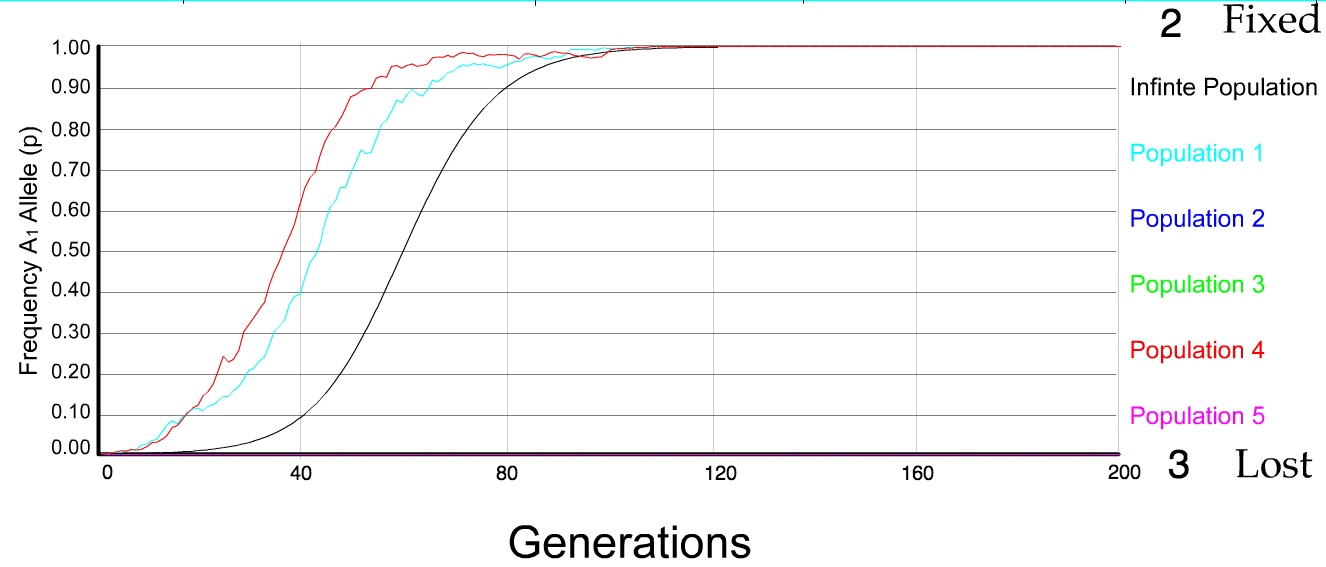 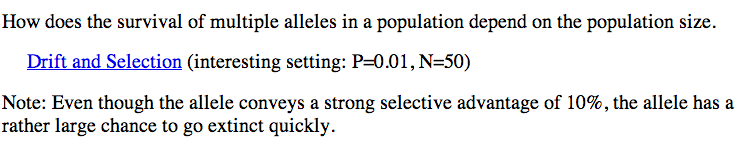 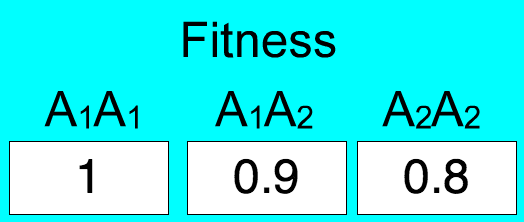 N=50   s=0.1
50 replicates
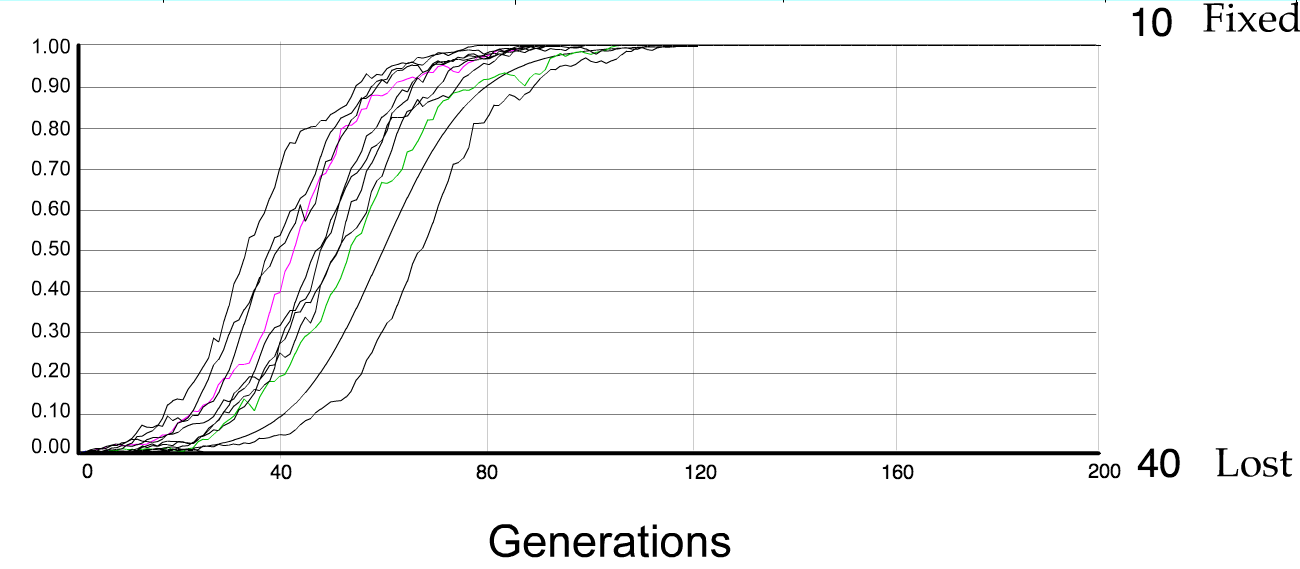 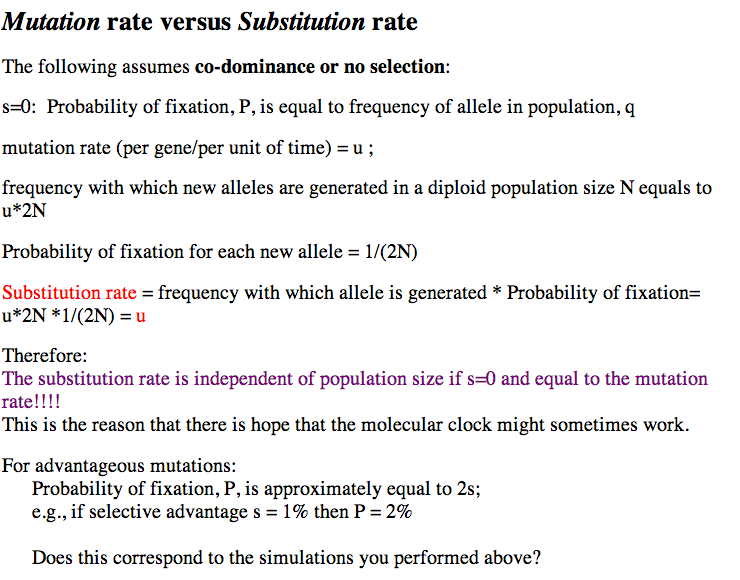 S=0: every allele has the same chance of being the lucky ancestor.
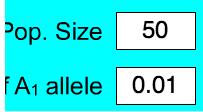 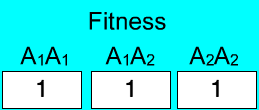 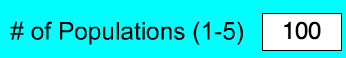 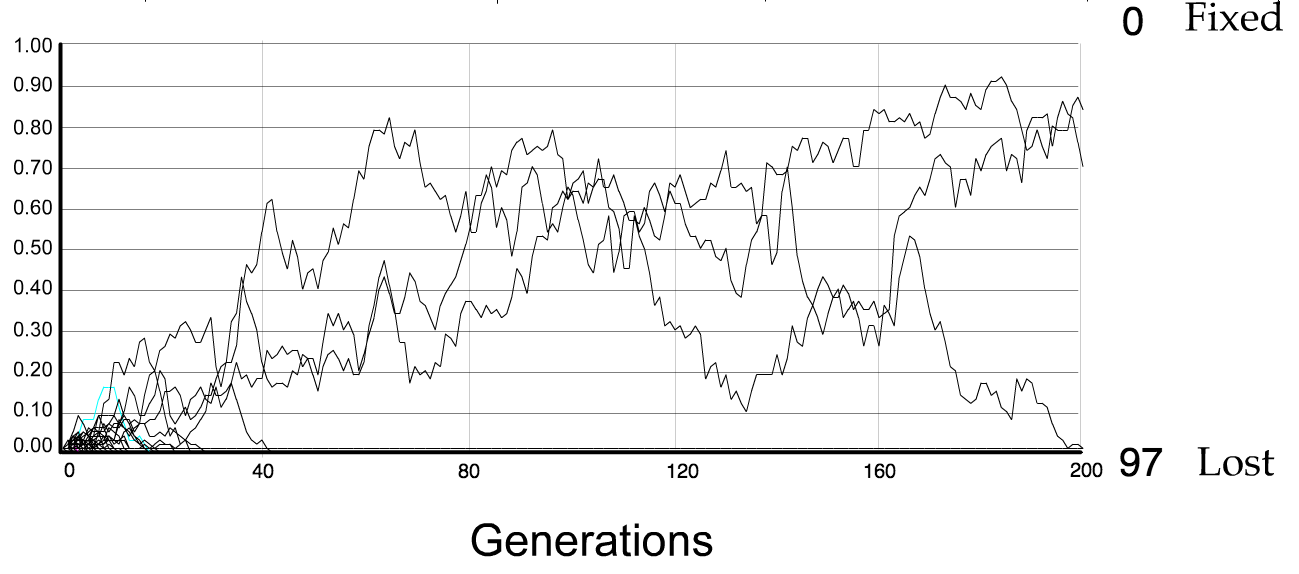 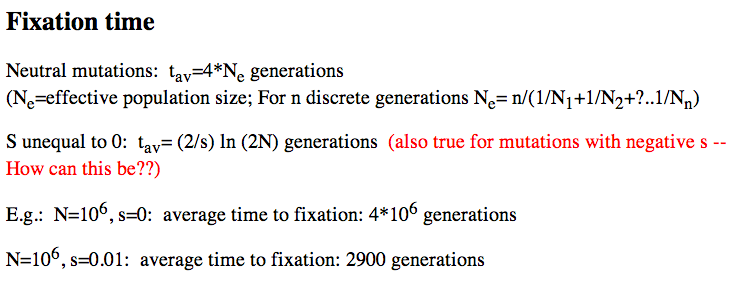 For advantageous mutations: 
      Probability of fixation, P, is approximately equal to 2s; 
      e.g., if selective advantage s = 5% then P = 10%
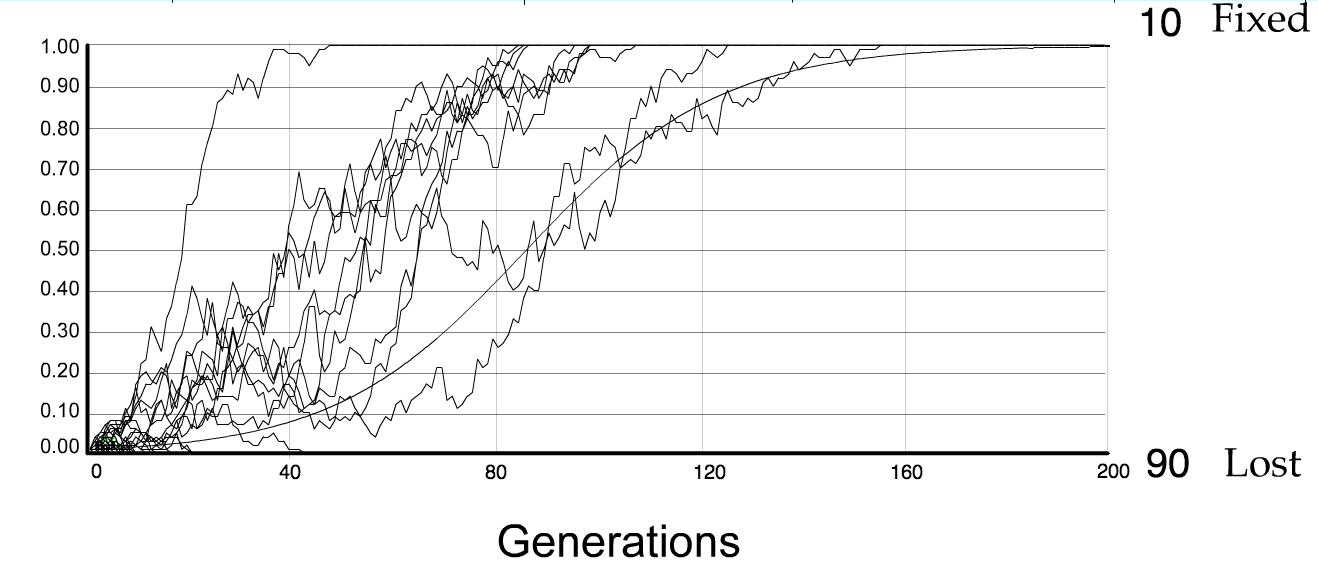 tav=2/s*log2N generations = 40*log100= 80